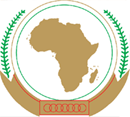 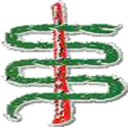 26TH TECHNICAL CONSULTATION AMONG RPPOS10-14 NOVEMBER, 2014ANTIGUA, GUATEMALAREVIEW OF INTER-AFRICAN PHYTOSANITARY COUNCIL (IAPSC) ACTIVITIES by:
Dr. Jean Gérard MEZUI M`ELLA Director -IAPSC
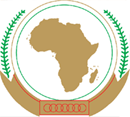 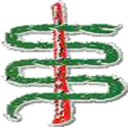 OUTLINE
Introduction
IAPSC`s vision and Missions
 Key stakeholders of IAPSC
 IAPSC  current structure
Review of  IAPSC` activities
Emerging/re-emerging pests in Africa
Conclusion
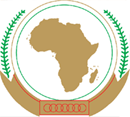 INTRODUCTION
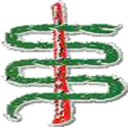 By 2050, crop production in developing countries must double. For this to happen, there would be need for intensification, smart farming, smart policies, and the more creative use of markets. 
     
     Dealings with phytosanitary issues would be crucial and risks must be better understood.

     While phytosanitary measures were necessary, they had to be scientifically justified, consistent with the risk, least restrictive, and cause minimum impediment to international trade. 

      IAPSC as one of the 10 Regional Plant Protection Organizations of the International Plant Protection Convention and one of the 6 Specialized Technical Offices of DREA plays an important role in the cooperative endeavor to implement the IPPC`s functions and promote good agricultural and pesticides management  practices  by enhancing member states to comply with ISPMs, carry out  Pest Risk Analysis and  to implement IPM such as to increasing sustainable intensification of crop production in the continent.
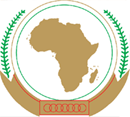 IAPSC`S VISION AND MISSIONS
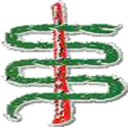 VISION:
 Robust plant health system for better livelihoods, enhanced trade and biodiversity.
Mission: 
   To secure cooperation among African member states in protecting plant resources from the spread and introduction of pest in order to preserve food security, biosecurity and to facilitate trade with the view of improving the people wellbeing and rural development.
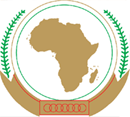 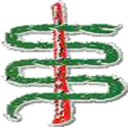 Key stakeholders of IAPSC
AU 54 member states and their National Plant Protection Organizations ( NPPOs);
 8 Regional Economic Communities  ( RECs);
International Plant Protection Convention ( IPPC);
Food and Agriculture of United Nations (FAO);
IITA, CABI, STDF, NGOs, HRST, Agro-industries and trade institutions,  farmers organizations;
 Agricultuture institutions of learning … etc.
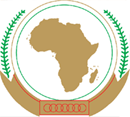 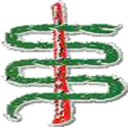 IAPSC CURRENT STRUCTURE
General Assembly
Steering Committee
 Directorate-AU-IAPSC
4 sections:
   - Phytopathology
   -Entomology 
   -Administration and Finance 
   - Documentation
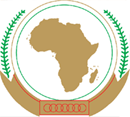 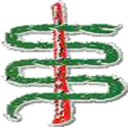 Review of  IAPSC` activities
IAPSC mainstreams with Member States and African Regional Economic Communities to safeguard the capacity of the continent agricultural land resource from the adverse impacts of invasive plants and plant pests and to protect plant health and quality through the application of sustainable pest management technologies, implementation of good pesticides management and the compliance with the International  Standards for Phytosanitary Measures practices that enhance consumer confidence, ensure food security, trade and economic growth.
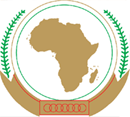 Review of  IAPSC` activities Cont`s
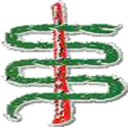 CPM agendas reviewed for African common position  through technical meetings in Tunis-Tunisia.
 8th  Steering Committee took place in Accra, Ghana with the adoption of current office strategic plan 2014-2023
  Current and emerging major pest issues are being addressed;
 Participation to SPS committee and  CPM meetings
 Workshop to review drafts ISPMS of IPPC  scheduled discussed on 17-19 /11/ 2014 in Addis Ababa, Ethiopia
Workshop to enhance MS capacity of Invasive  Alien plants scheduled on 20-21 /11/2014 in Addis Ababa, Ethiopia.
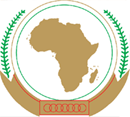 Emerging /re-emerging pests in Africa:
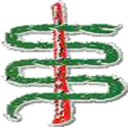 Pests emerging from human transboundary movements are:
● Fruit flies: classic trade, but complex ecosystem invasion (Bactrocera invadens)
● Cassava mosaic disease: conflict traffic
● Cassava brown streak: humanitarian
● Banana bacterial wilt: conflict traffic
 Banana wilt ( Banana panama disease)
 Banana bunchy top disease
 Tuta absoluta and Maize Lethal Necrosis disease
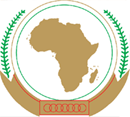 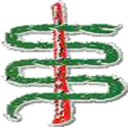 Conclusion
Capacity building initiative of NPPOs` officials of MS on compliance with ISPMs  and PRA to be consolidated.
Databases of diagnostic laboratories in terms of where experts are located and their expertise to be enhanced
IAPSC to update its pest database and to  encourage AU member states to share their pest databases with other African contracting parties of IPPC.
PCE  of MS  to be updated
Need for more restraint responses to outbreaks of emerging pests
Need to enhance collaboration between IAPSC and MS NPPOs-IPM
Continuous efforts of national IPM programs.
Financial support to IAPSC for the improvement of MS capacity in the implementation of ISPMs to be consolidated
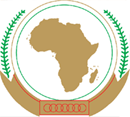 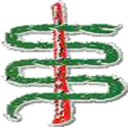 Thank you for your attention